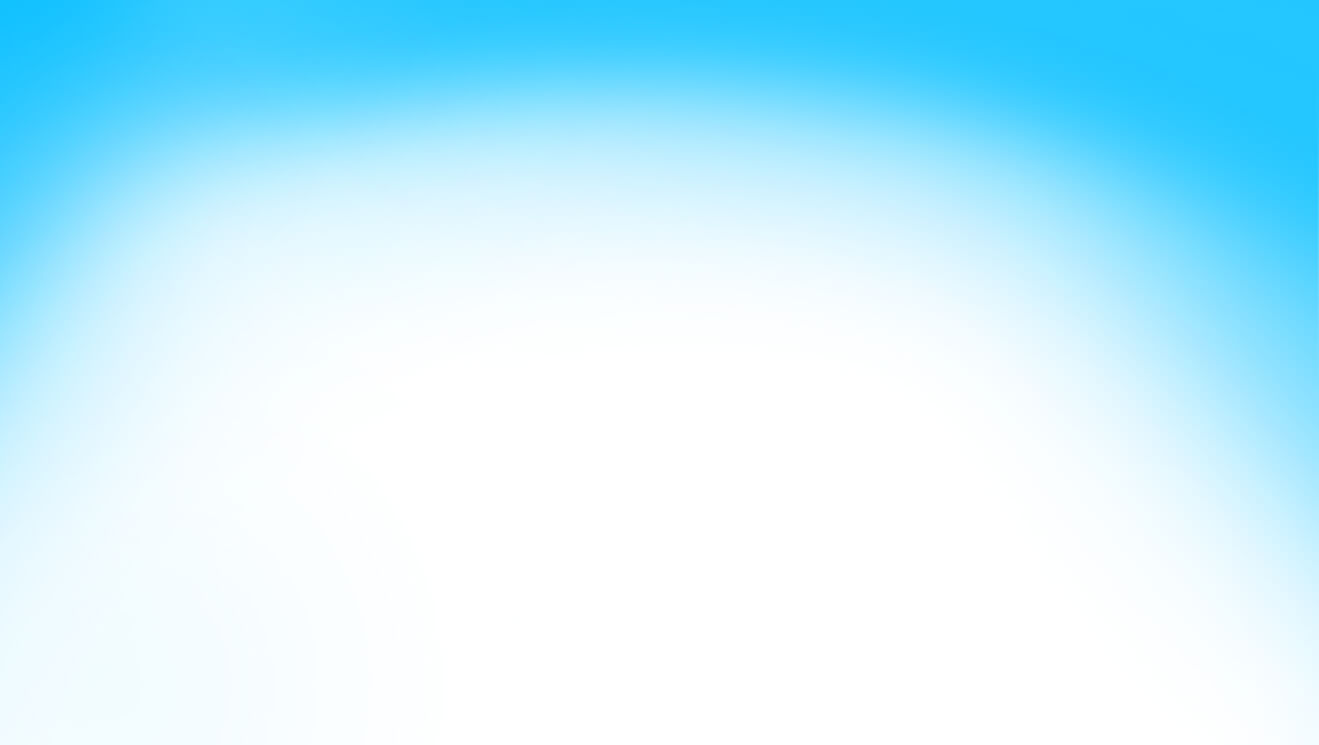 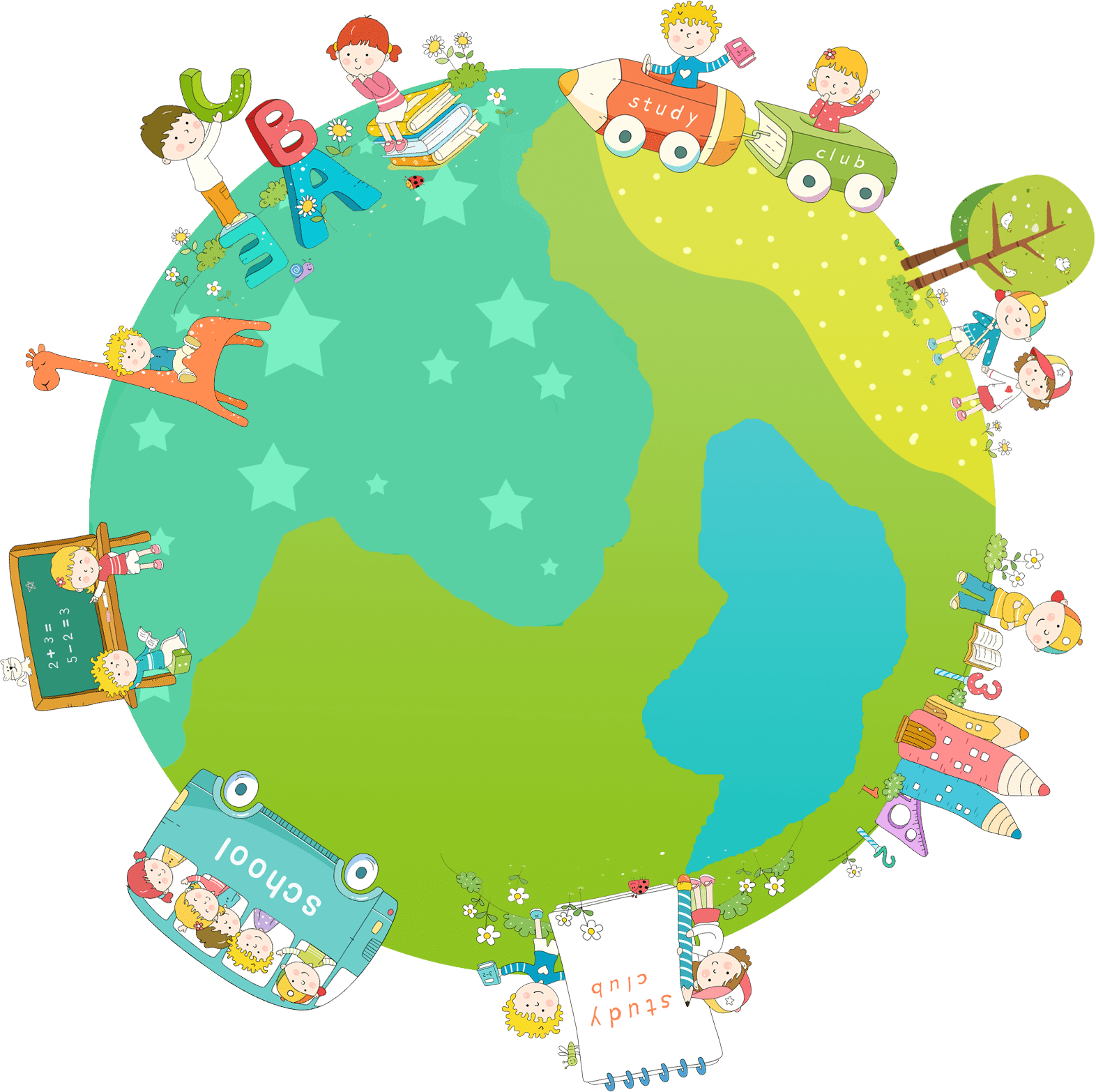 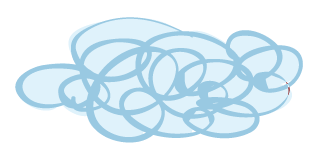 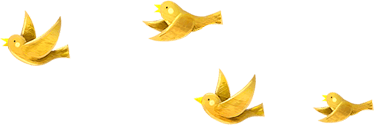 CHÀO MỪNG THẦY CÔ TỚI DỰ GIỜ 
TIẾT HỌC CỦA LỚP 1C
Giáo viên: NGÔ THỊ ĐIỆP
Khởi động
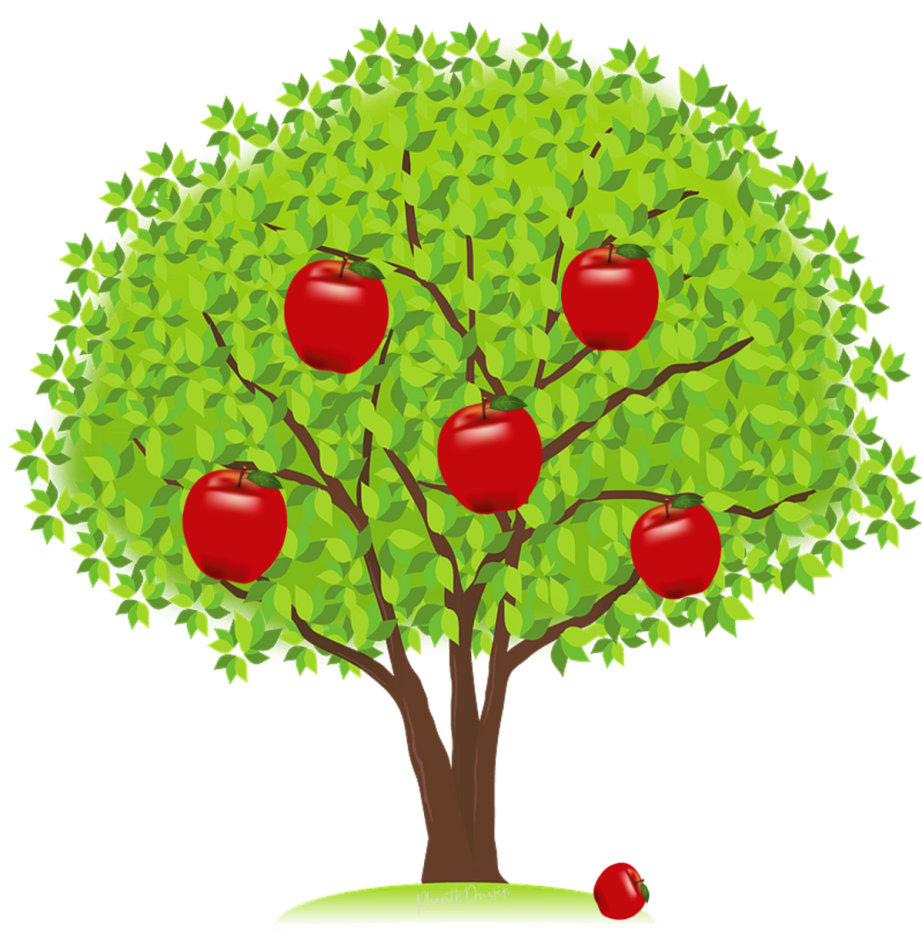 Cơm gà
ơp
5
1
4
2
3
Lợp nhà
Tìm từ có vần ơp
ơm
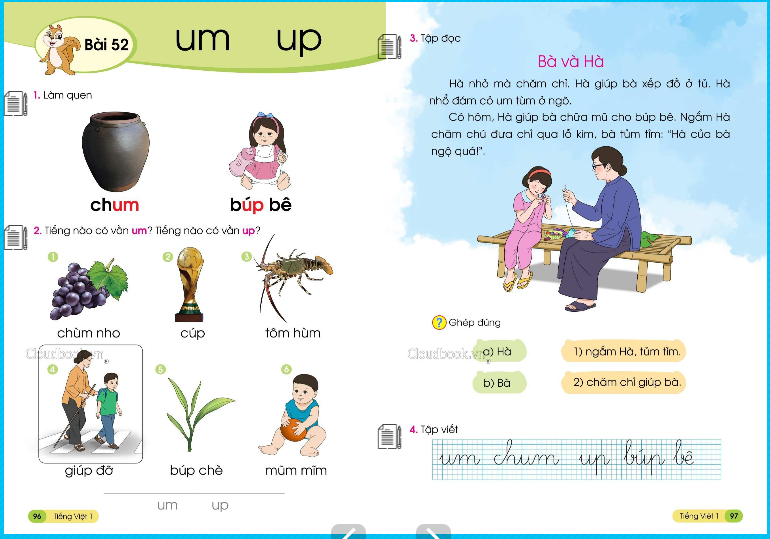 Thứ Hai, ngày 15  tháng 11 năm 2020
Tiếng việt
um
um
u
m
Thứ tư, ngày 11  tháng 11 năm 2020
1. Làm quen
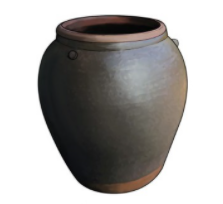 chum
ch
um
chum
Thứ tư, ngày 11  tháng 11 năm 2020
Tiếng việt
up
up
u
p
Thứ tư, ngày 11  tháng 11 năm 2020
1. Làm quen
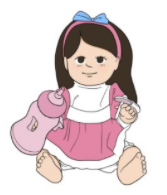 bup
b
up
bup bê
um
up
bup
chum
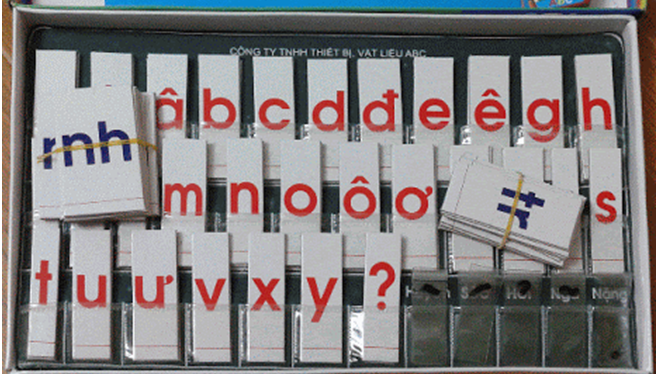 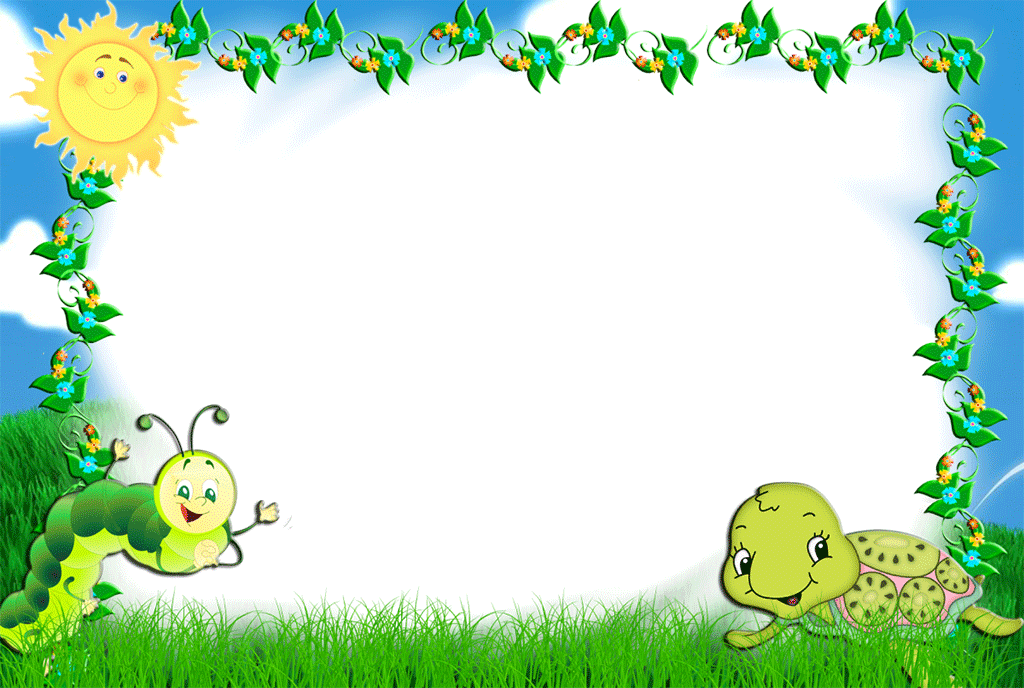 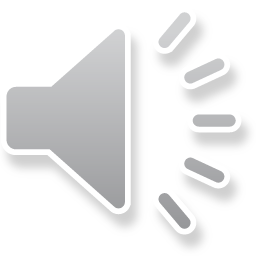 2. Tiếng nào có vần um? Tiếng nào có vần up?
2.Mở rộng vốn từ:
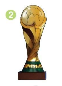 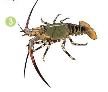 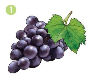 chùm nho
tôm hùm
cúp
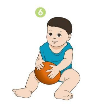 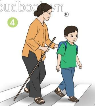 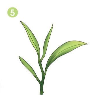 mũm mĩm
búp chè
giúp đỡ
Tiếng có vần up
Tiếng nào có vần um
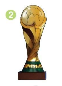 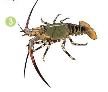 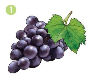 tôm hùm
chùm nho
cúp
up
um
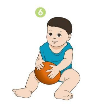 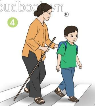 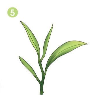 giúp đỡ
mũm mĩm
búp chè
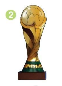 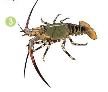 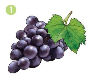 chùm nho
tôm hùm
cúp
up
um
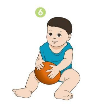 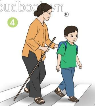 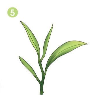 mũm mĩm
giúp đỡ
búp chè
- Tìm tiếng ngoài bài có vần um?
- Tìm tiếng ngoài bài có vần up?
3. Tập viết
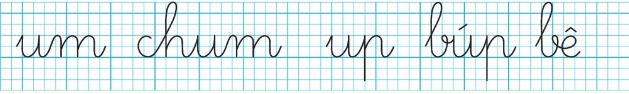 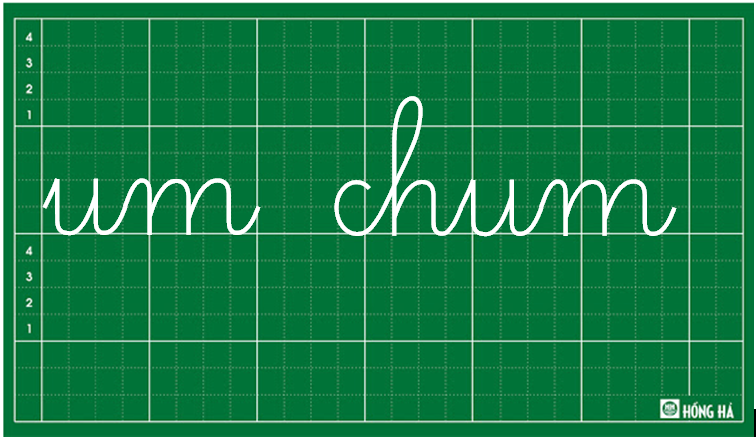 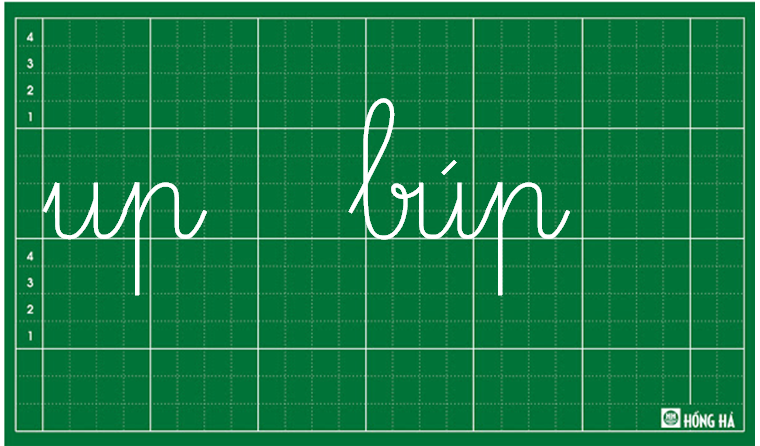 up
um
chum
bup bê
chùm nho
cúp
tôm hùm
giúp đỡ
mũm mĩm
búp chè
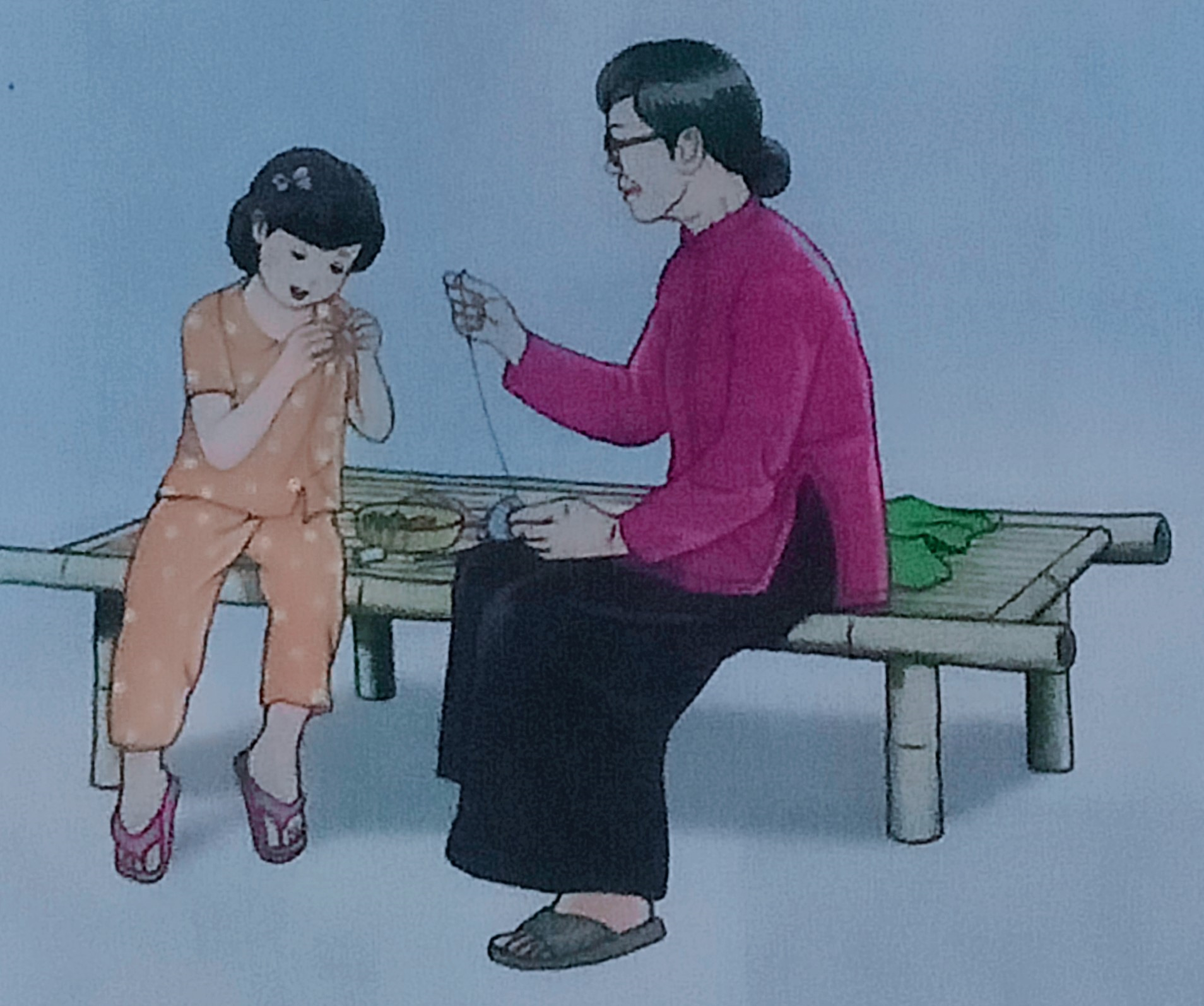 Bà và Hà

            Hà nhỏ mà chăm chỉ. Hà giúp bà xếp đồ ở tủ. Hà nhổ đám cỏ um tùm ở ngõ. 
	Có hôm, Hà giúp bà chữa mũ cho búp bê. Ngắm Hà chăm chú đưa chỉ qua lỗ kim, bà tủm tỉm: “ Hà của bà ngộ quá!”
Tìm hiểu bài
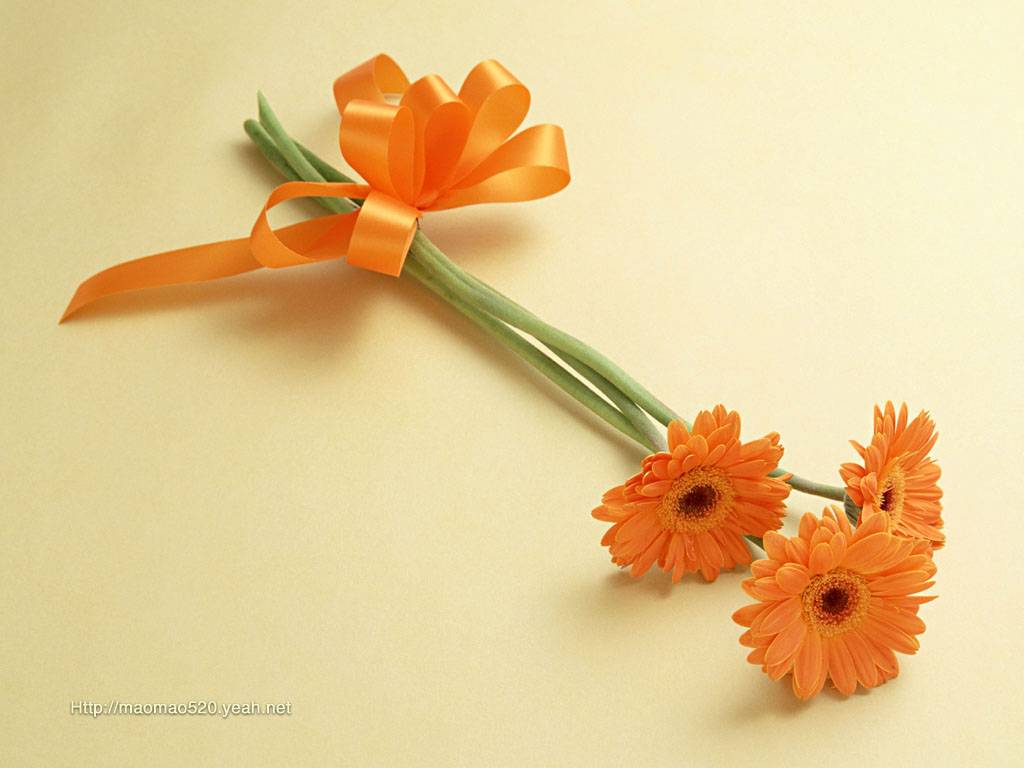 Dặn dò